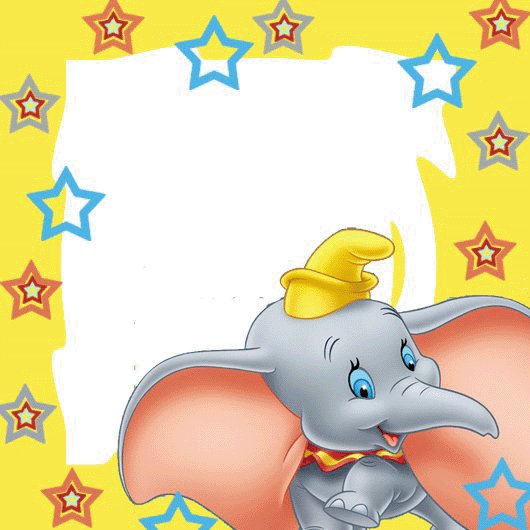 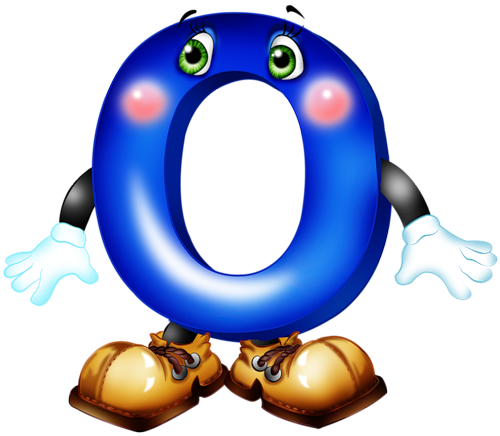 Какое время года?
Назови первый звук в слове.
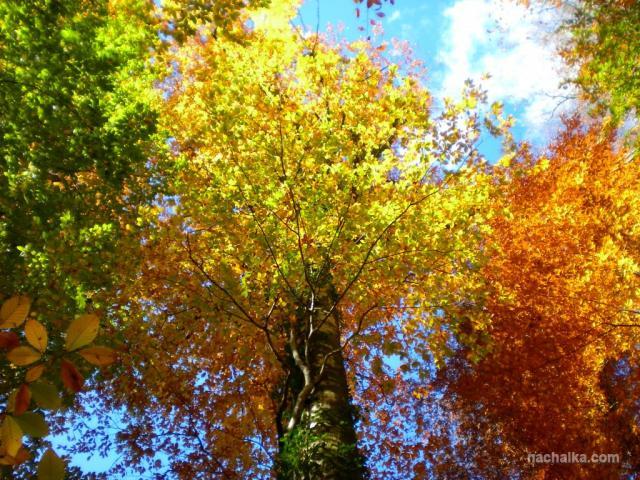 Правильно, это звук О. 
Запомни он гласный, его можно протянуть, спеть. 
Когда мы произносим гласные звуки, во рту нет преграды.
О
Запомни - это буква О.
О
О
О
О
Попробуй выложить букву О из ниток (верёвочки, проволоки, пуговиц…)
Выучи стихотворение:
                            «Посмотри на колесо,
                              Ты уводишь букву О»
Сколько букв О спряталось в рисунке?
На какие предметы похожа буква О?
 (на солнышко, яблоко, баранку, будильник, круглый пирог, лицо человека, апельсин, помидор, ромашку,мячик….) 
Нарисуй несколько букв О и преврати эти буквы  в различные предметы –дорисуй!
А теперь попробуй угадать, в каких словах «спрятался» звук О.
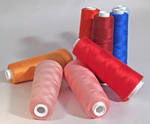 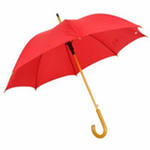 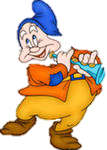 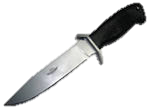 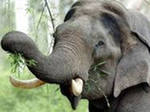 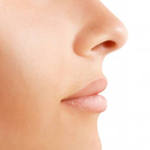 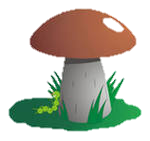 Правильно, в этих словах мы слышим  звук О.
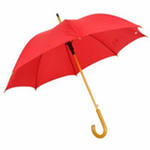 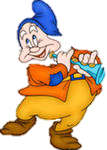 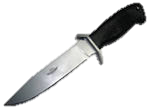 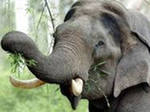 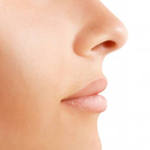 Сосчитай, сколько слогов в слове?
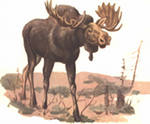 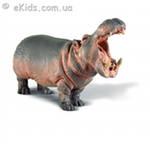 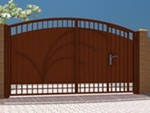 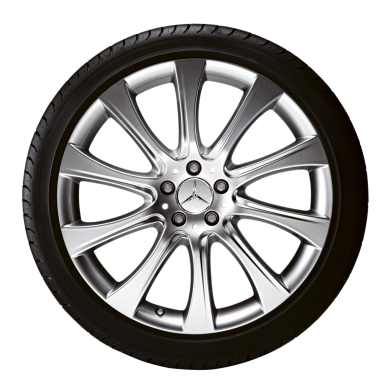 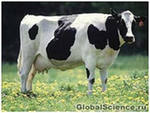 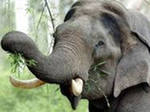 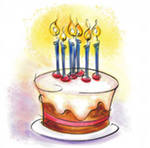 Проверь себя:
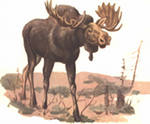 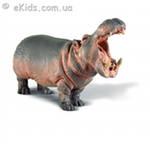 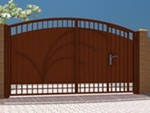 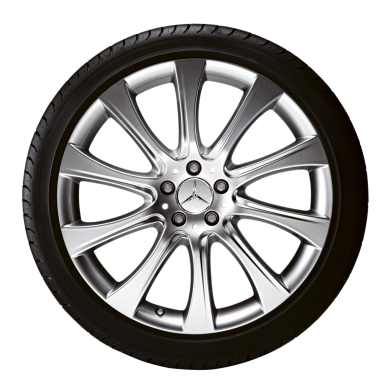 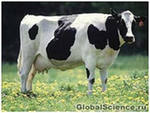 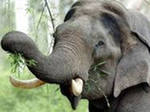 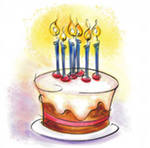 Назови картинки, в названии которых 1 слог.
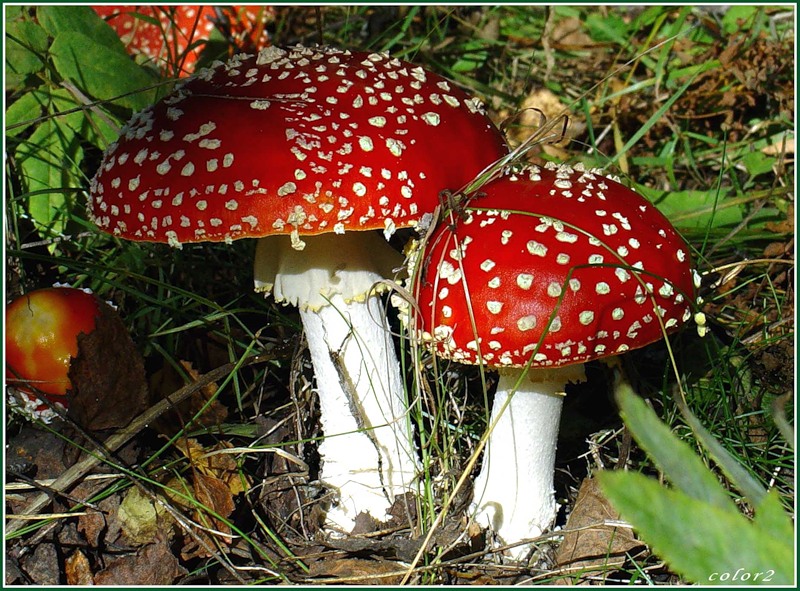 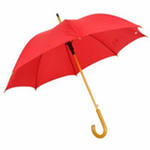 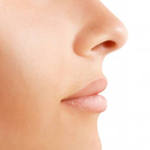 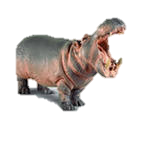 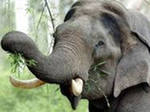 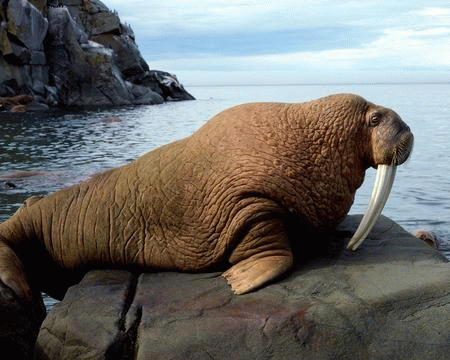 Правильно, это:
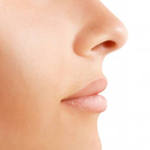 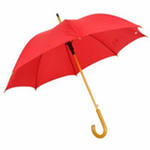 зонт
рот, нос
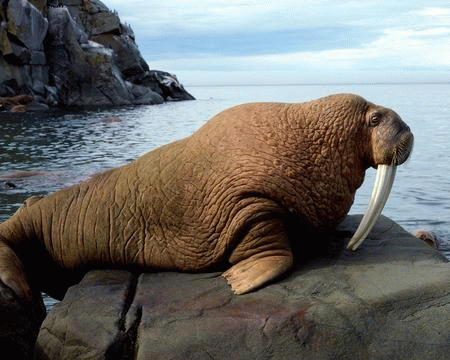 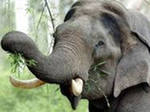 морж
слон
Помоги детям найти картинки, про которые можно сказать МОИ:
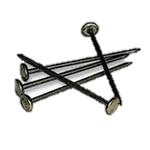 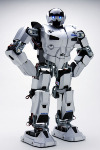 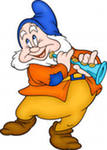 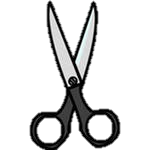 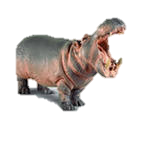 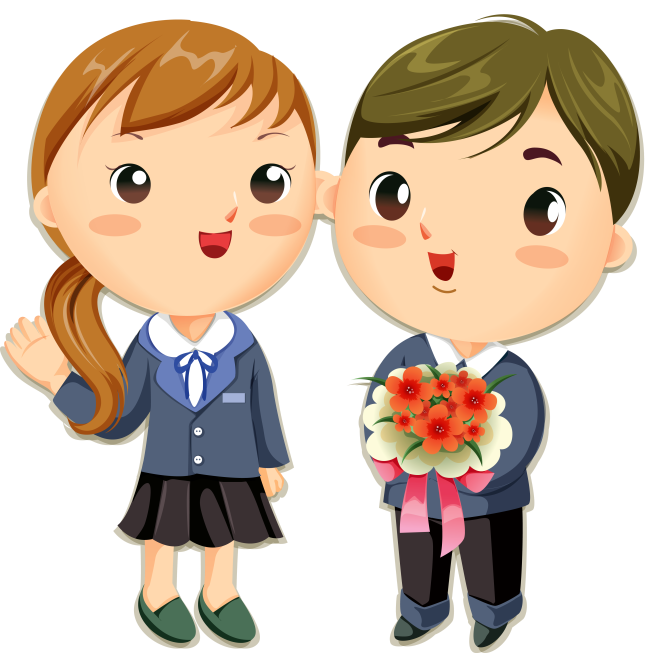 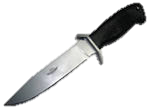 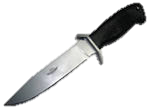 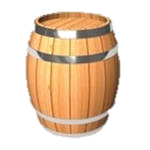 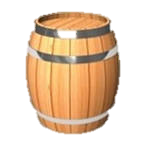 Скажи правильно: (5 сомов…)
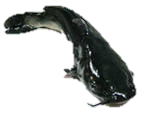 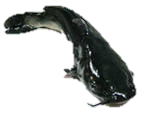 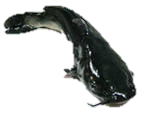 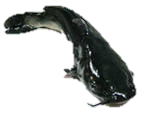 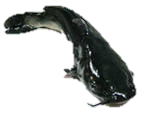 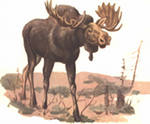 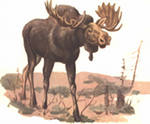 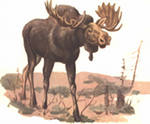 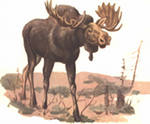 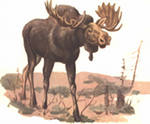 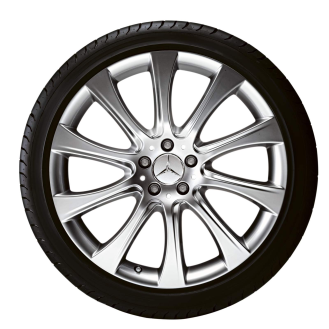 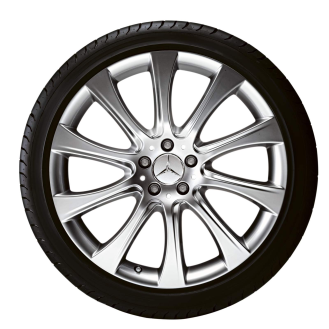 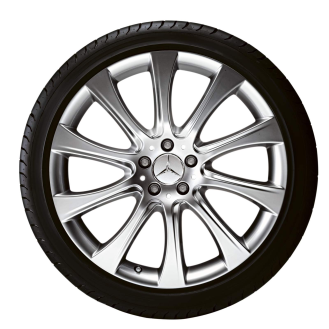 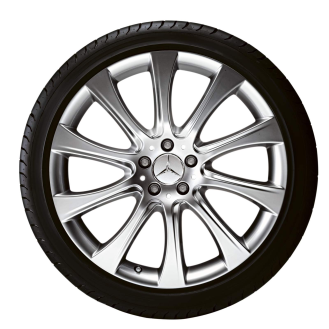 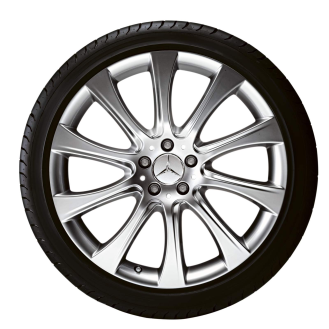 Скажи правильно:
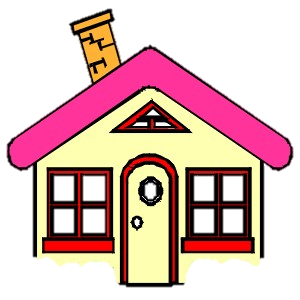 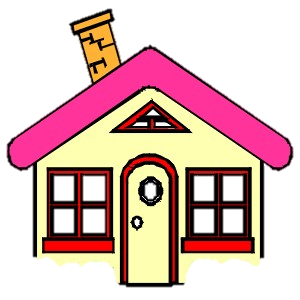 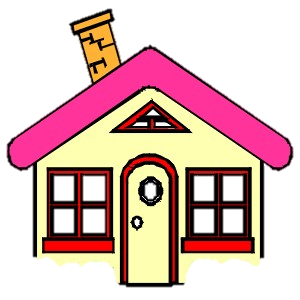 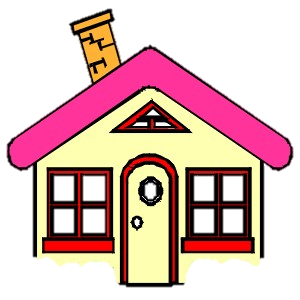 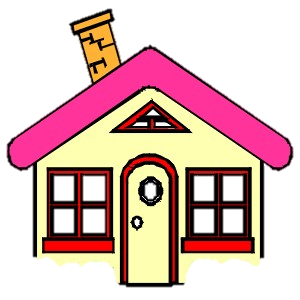 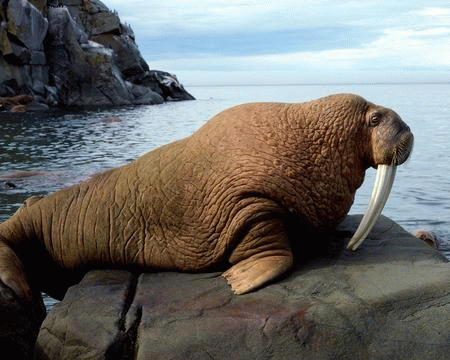 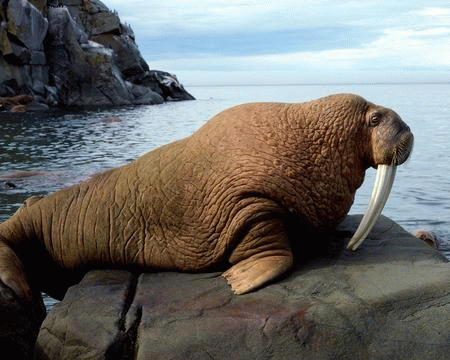 Прочитай:
АО
ОУ
АУО
УОА
Презентацию составила:
учитель –логопед
Кузнецова Елена Васильевна

МДОУ №4 г. Кола 
Мурманская область

2011 г.